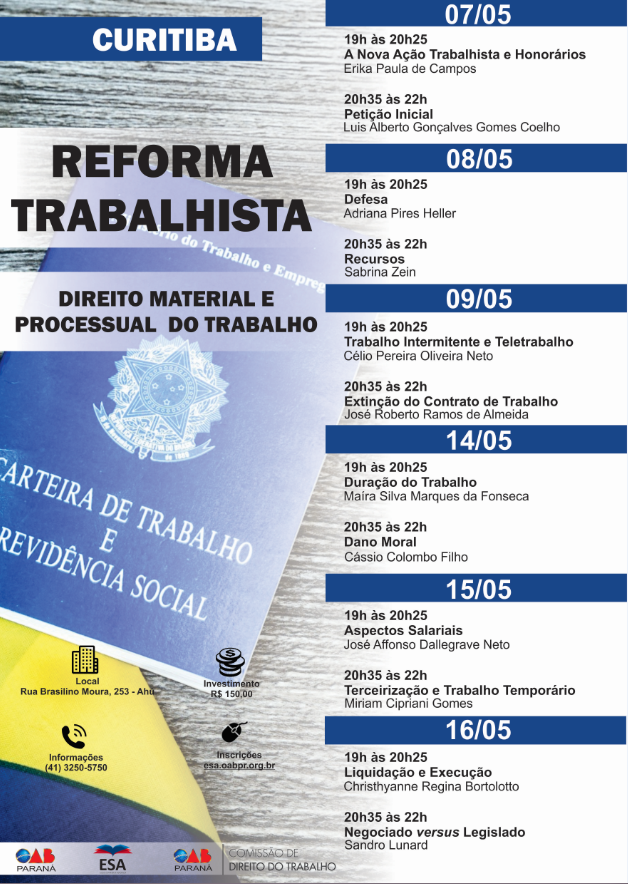 Aspectos Salariais
Nova redação do artigo 457 da CLT;
Alteração na remuneração do 13º salário;
Retirada da função gratificada;
Remuneração por produtividade;
Equiparação salarial e Plano de cargos e salários;

José Affonso Dallegrave Neto
     advogado; pós-doutor em Direito

Curitiba, 15 de maio de 2018
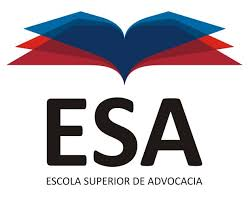 1.	Distinção: salário x indenização; 				        			salário x remuneração;							para x pelo trabalho;


2.	Nomen juris x fraus legis

Art. 9º - Serão nulos de pleno direito os atos praticados com o objetivo de desvirtuar, impedir ou fraudar a aplicação dos preceitos contidos na presente Consolidação.
3.	Remuneração = salário + gorjetas
gênero e espécie
Art. 457 - Compreendem-se na remuneração do empregado, para todos os efeitos legais, além do salário devido e pago diretamente pelo empregador, como contraprestação do serviço, as gorjetas que receber.  

Gorjeta: toda verba de terceiro 					        taxa de serviço (garçom) e guelta (% laboratório)  
Art. 457, § 3º: Considera-se gorjeta não só a importância espontaneamente dada pelo cliente ao empregado, como também o valor cobrado pela empresa, como serviço* ou adicional, a qualquer título, e destinado à distribuição aos empregados.                  
    *A Reforma apenas incluiu a expressão “serviço”;
Integrar (reflexos) x Incorporar (não pode suprimir)
Súm. 354, TST:
As gorjetas, cobradas pelo empregador na nota de serviço ou oferecidas espontaneamente pelos clientes, integram a remuneração do empregado, não servindo de base de cálculo para as parcelas de aviso-prévio*, adicional noturno*, horas extras* e RSR*.

Em suma: Gorjetas integram só para férias, 13º, FGTS e INSS* 
    
    A Súmula se baseou em interpretação literal do legislador.
Qdo a lei se refere à “remuneração” como base de cálculo = integra
Qdo se refere à “salário” ou “dia/hora normal de trabalho” = não
4. Verba salarial (a partir da Reforma):
Art. 457, § 1º:  Integram o salário a  importância fixa estipulada, as gratificações legais e as comissões pagas pelo empregador.  
a) importância fixa;
b) gratificações legais;
c) comissões;

  Antes da Reforma: também as porcentagens e os abonos
         
      Percentagem = Comissões; 	
         
      Abonos = desuso (adiantamento de reajustes em época de hiperinflação).                   

 De forma injustificável, passou a ser verba não salarial (cf novo 457, § 2º); 	            

 MP 808 havia excluído o abono e incluído gratificações legais e de função;
     *gratificação legal = 13º salário e de função (art. 62, pg. Único; e 468, § 2º)
Adicionais legais = salário condição
(insalubridade, periculosidade, noturno)

Súm. 248, TST: A reclassificação ou a descaracterização da insalubridade, por ato da autoridade competente, repercute na satisfação do respectivo adicional, sem ofensa a direito adquirido ou ao princípio da irredutibilidade salarial.

Súm. 291 TST: A supressão das HE habituais assegura o direito à indenização correspondente ao valor de 1 mês das horas suprimidas para cada ano ou fração de 6 meses ou mais de prestação de serviço acima da jornada normal...
Função Gratificada
Função Gratificada =  tornou-se salário-condição

Antes da Reforma = Incorporava com 10 anos  
Súm. 372, TST: I - Percebida a gratificação de função por 10 ou mais anos pelo empregado, se o empregador, sem justo motivo, revertê-lo a seu cargo efetivo, não poderá retirar-lhe a gratificação tendo em vista o princípio da estabilidade financeira. 

Após a Reforma: não incorpora
Art. 468, § 2o  “A alteração (...) , com ou sem justo motivo, não assegura ao empregado o direito à manutenção do pagamento da gratificação correspondente, que não será incorporada, independentemente do tempo de exercício da respectiva função”.
5.	Verbas que não integram nem    incorporam a remuneração:
Antes da Reforma: 
    só não refletiam as diárias (até 50%) e as ajudas de custo

Reforma (em vigor): 

Art. 457, § 2o  As importâncias, ainda que habituais, pagas a título de ajuda de custo, auxílio-alimentação, vedado seu pagamento em dinheiro, diárias para viagem, prêmios e abonos não integram a remuneração do empregado, não se incorporam ao contrato de trabalho e não constituem base de incidência de qualquer encargo trabalhista e previdenciário.
Alimentação: Integra e incorpora?

a) Sim, desde que habitual: in natura (art. 458) e em dinheiro (457, § 2º);

b) Não: Vale-alimentação ou Vale-refeição (art. 457, § 2º) 
*tornou-se irrelevante a opção pelo PAT;


   Ajuda de custo e Diárias? 

Sim, em qualquer valor, mas desde que autênticas.

MP 808: repetiu Reforma + exclusão/abono + ajuda de custo (50%)

Crítica: Injustificável incluir abono
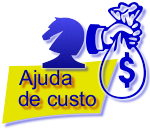 6.	Remuneração por produtividade
Art. 457, § 2o  As importâncias, ainda que habituais, pagas a título de ajuda de custo, auxílio-alimentação, vedado seu pagamento em dinheiro, diárias para viagem, prêmios e abonos não integram a remuneração do empregado, não se incorporam ao contrato de trabalho e não constituem base de incidência de qualquer encargo trabalhista e previdenciário.  

Art. 457, § 4º: Consideram-se prêmios as liberalidades concedidas pelo empregador em forma de bens, serviços ou valor em dinheiro a empregado ou a grupo de empregados, em razão de desempenho superior ao ordinariamente esperado no exercício de suas atividades.    
     ....
MP 808: Art. 457, § 22:  Consideram-se prêmios as liberalidades concedidas pelo empregador, até duas vezes ao ano, em forma de bens, serviços ou valor em dinheiro, a empregado, grupo de empregados ou terceiros vinculados à sua atividade econômica em razão de desempenho superior ao ordinariamente esperado no exercício de suas atividades.
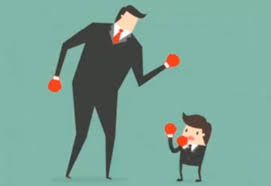 Negociado > Legislado:
Art. 611-A:  A convenção coletiva e o acordo coletivo de trabalho têm prevalência sobre a lei quando, entre outros, dispuserem sobre:

IX - remuneração por produtividade, incluídas as gorjetas percebidas pelo empregado, e remuneração por desempenho individual;
                        
XIV - prêmios de incentivo em bens ou serviços, eventualmente concedidos em programas de incentivo;                         

    Comentário: 
prêmio habitual e sem vinculação ao desempenho (fraude);              
“programa de incentivo” há que estar condicionado a algum resultado;
7.	Gorjetas (Reforma e MP 808)
Lei 13.419/17 alterou a CLT e incluiu §§ (art. 457, § 3º a 11º) 

a- Cf Norma Coletiva (ou Assembleia), facultada retenção para custear encargos (até 20% no Simples e 33%  demais hipóteses), o restante ao empregado, sob pena de multa diária de 1/30 sobre a média das gorjetas.

b- CTPS : fixo mais a média das gorjetas (12 meses)

c- Cessada a cobrança de gorjeta após 12 meses: incorporação pela média, salvo norma coletiva em contrário;

Lei 13.467 (por engano) revogou tacitamente a Lei 13.419;

A MP 808 sanou o engano e ressuscitou as novidades da L.13.419 (renumerando os parágrafos);

A MP 808 deixou de ser convertida em Lei

    Moral da história: todas as novidades da gorjeta perderam eficácia.
8. Equiparação salarial e Plano de cargos e salários
Art. 461.  Sendo idêntica a função, a todo trabalho de igual valor, prestado ao mesmo empregador, no mesmo estabelecimento empresarial, corresponderá igual salário, sem distinção de sexo, etnia, nacionalidade ou idade.  
§ 1o  Trabalho de igual valor, para os fins deste Capítulo, será o que for feito com igual produtividade e com a mesma perfeição técnica, entre pessoas cuja diferença de tempo de serviço para o mesmo empregador não seja superior a quatro anos e a diferença de tempo na função não seja superior a dois anos.                        
§ 2o  Os dispositivos deste artigo não prevalecerão quando o empregador tiver pessoal organizado em quadro de carreira ou adotar, por meio de norma interna da empresa ou de negociação coletiva, plano de cargos e salários, dispensada qualquer forma de homologação ou registro em órgão público.                    
§ 3o  No caso do § 2o deste artigo, as promoções poderão ser feitas por merecimento e por antiguidade, ou por apenas um destes critérios, dentro de cada categoria profissional.
§ 4º - O trabalhador readaptado em nova função por motivo de deficiência física ou mental atestada pelo órgão competente da Previdência Social não servirá de paradigma para fins de equiparação salarial.      
         
§ 5o  A equiparação salarial só será possível entre empregados contemporâneos no cargo ou na função, ficando vedada a indicação de paradigmas remotos, ainda que o paradigma contemporâneo tenha obtido a vantagem em ação judicial própria.        
               
§ 6o  No caso de comprovada discriminação por motivo de sexo ou etnia, o juízo determinará, além do pagamento das diferenças salariais devidas, multa, em favor do empregado discriminado, no valor de 50% do limite máximo dos benefícios do Regime Geral de Previdência Social. 

Requisitos da Equiparação Salarial:
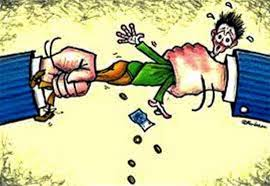 Requisitos da Equiparação Salarial:
Mesmo empregador (ou Grupo espúrio) 
Mesmo estabelecimento (antes: mesmo município)
Identidade de função (função > cargo);
Diferença de função não superior a 2 anos;
Diferença de tempo no emprego não superior a 4 anos;
Mesma produtividade (quantidade) e perfeição técnica (qualidade)
Mesmo regime jurídico (OJ 125 = desvio funcional gera diferenças, mas não enquadramento novo; Súm. 455: Não se aplica o art. 37,XIII para Soc. Ec. Mista)
Paradigma não pode ser empregado readaptado (ex: gestante ou acidentado)
Contemporaneidade, vedada a equiparação em cadeia, com paradigmas remotos (a x b x c, RT)
Inexistência de PCS ou Quadro de Carreira (critério livre)
Contatos:

www.dallegrave.com.br

@dallegrave_neto

José Affonso Dallegrave Neto II
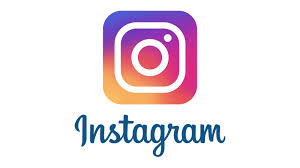 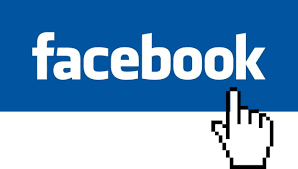